MEMAHAMI ISI DAN SISTEMATIKA RESENSI
OLEH
ANITA DOLOKSARIBU
DEFINISI RESENSI

Istilah resensi berasal dari bahasa Belanda, Resentie, yang berarti kupasan atau pembahasan. Sedangkan dari bahasa Latin, yaitu dari kata kerja revidere atau recensere, yang berarti melihat kembali, menimbang, atau menilai.

Resensi adalah pembicaraan/ pertimbangan/ ulasan suatu karya (buku, film, drama, dll.). Resensi merupakan tulisan ilmiah yang membahas isi sebuah buku, kelemahan, dan keunggulannya untuk diberitahukan kepada masyarakat pembaca. 

Isinya bersifat memaparkan agar pembaca mengetahui karya tersebut dari berbagai aspek seperti tema, alur, perwatakan, dialog, dll, sering juga disertai dengan penilaian dan saran tentang perlu tidaknya karya tersebut dibaca atau dinikmati.
FUNGSI RESENSI
1.	Penulis Buku
Mendapatkan balikan dan saran tentang buku yang ditulisnya
Memperoleh sejauh mana sambutan masyarakat terhadap buku yang ditulisanya
Penerimaan atas buku yang ditulisnya.

2.	Penerbit Buku
Memperkenalkan buku-buku yang diterbitkannya
Memperhatikan sambutan dan penerimaan masyarakat atas buku yang diterbitkannya (unsur promosi)
Mendapatkan balikan dan saran demi kebaikan buku yang diterbitkannya.
FUNGSI RESENSI
3.	Media Massa
Dimanfaatkan sebagai berita khas yang memberikan informasi cukup cermat, teliti, memadai, dan menarik pembaca.

4.	Peresensi/ Resensator
Memberikan informasi atau pemahaman yang komprehensif tentang apa yang tampak dan terungkap dalam sebuah buku dan Mengajak pembaca untuk memikirkan, merenungkan, dan mendiskusikan lebih jauh fenomena atau problem yang muncul dalam sebuah buku.
5.	Pembaca 
Media dalam menguji atau mengembangkan suatu topik atau masalah
Sumber informasi dan panduan untuk mempertimbangkan buku-buku yang baik, layak dibeli, atau yang isinya patut diikuti atau diperhatikan. 
Menjawab pertanyaan yang timbul ketika melihat buku baru terbit, 
Siapa pengarangnya? 
Mengapa menulis buku tersebut?
Apa pernyataannya?
Bagaimana hubungannya dengan buku-buku yang sejenis karya pengarang sama?
Bagaimana hubungannya dengan buku-buku sejenis yang dihasilkan pengarang lain?
d.	Mendapat informasi dengan mengandalkan resensi jika 
tidak ada waktu untuk membaca bukunya.
SYARAT PENYUSUNAN RESENSI
Ada data buku, meliputi nama pengarang, penerbit, tahun terbit, dan tebal buku.
Pendahuluannya berisi perbandingan dengan karya sebelumnya, biografi pengarang, atau hal yang berhubungan dengan tema atau isi.
Ada ulasan singkat terhadap buku tersebut.
Harus bermanfaat dan kepada siapa manfaat itu ditujukan
UNSUR-UNSUR RESENSI
Judul resensi
Identitas buku
Riwayat kepengarangan
Sinopsis/ringkasan isi buku
Ulasan mengenai kelebihan dan kekurangan buku
Penutup
Unsur-unsur
RESENSI
Judul
Pengarang/ penulis
Penerjemah (jika ada)
Penerbit
Tahun
Tebal buku
Harga buku
penilaian/ kelayakan
Judul harus benar-benar menjiwai seluruh inti tulisan dan menarik pembaca
DATA
PENUTUP
LEAD
ISI
JUDUL
Kepengarangan
Membandingkan dengan buku sejenis 
Memperkenalkan penerbit
Sinopsis 
Ulasan/ kutipan singkat 
Merumuskan tema dan kerangka
Memaparkan keunikan buku
Keunggulan buku
Kelemahan buku
Tinjauan bahasa 
Adanya kesalahan buku.
unsur
RESENSI
penilaian karya
JUDUL RESENSI
Judul resensi tidak harus sama dengan judul buku. Bahkan kalau bisa berbeda dari judul buku.
Namun, judul resensi tetap harus menggambarkan isi buku tersebut.
Judul resensi harus dibuat semenarik mungkin untuk menimbulkan keingintahuan pembaca.
Judul harus benar-benar menjiwai seluruh inti tulisan dan menarik pembaca
Judul dapat dibuat sebelum atau setelah membuat resensi.
IDENTITAS FILM
Judul film
Nama rumah produksi
Nama Sutradara
Nama penulis/ ide cerita
Nama pemain
Tahun produksi
Durasi
IDENTITAS BUKU
Judul buku
Nama pengarang
Nama penerjemah (jika ada)
Cetakan dan waktu terbit
Nama penerbit
Tebal buku (jumlah halaman)
Harga buku (jika diperlukan)
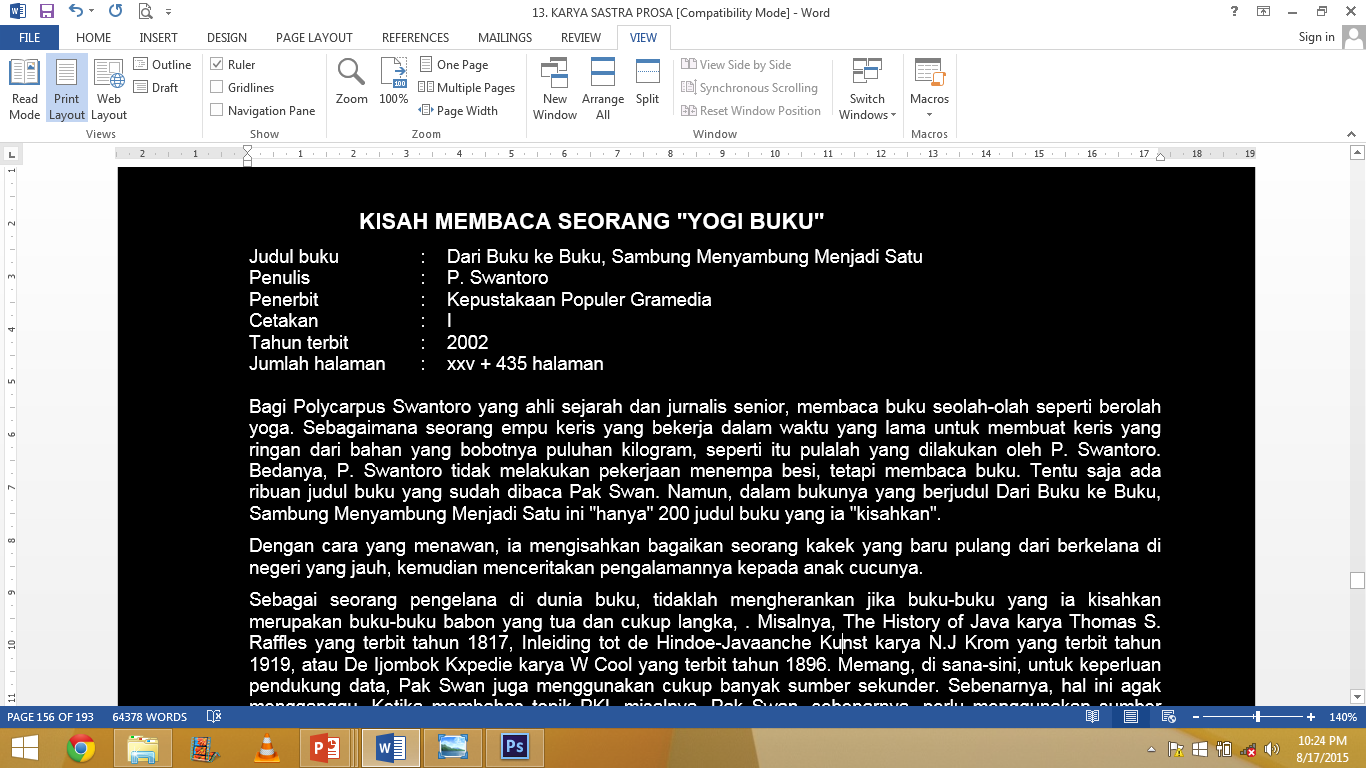 IDENTITAS KEPENGARANGAN
Bagian ini memaparkan secara singkat mengenai
Biografi pengarang (tempat dan tanggal lahir, pendidikan, dll)
Penghargaan-penghargaan yang telah diperolehnya dalam bidang kepengarangan.
Memperkenalkan pengarangnya (kekhasan karya-karyanya dan prestasinya).
Membandingkan dengan buku sejenis dengan yang sudah ditulis, baik oleh pengarang sendiri maupun pengarang lainnya.
Memperkenalkan penerbit
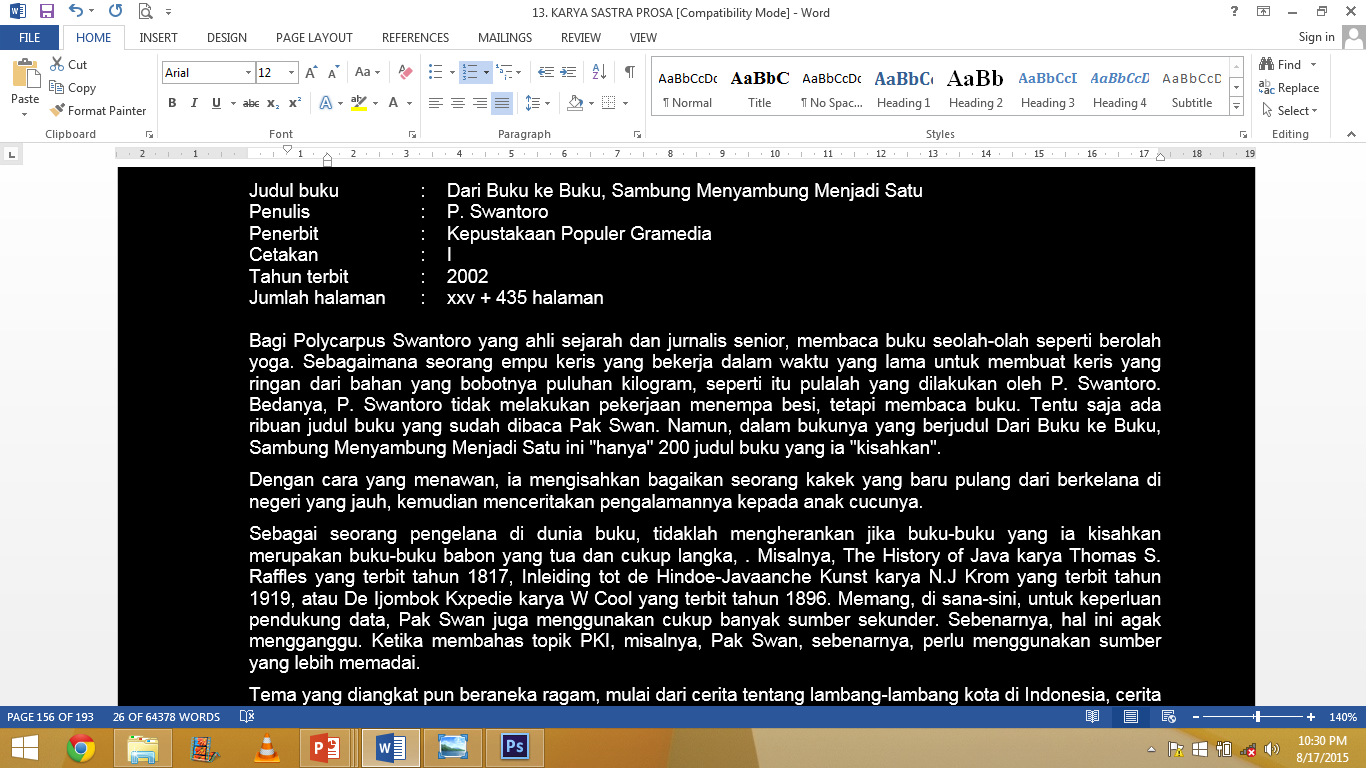 SINOPSIS/RINGKASAN ISI BUKU
Untuk menarik pembaca resensi maka dalam resensi kita perlu membeberkan bagian-bagian menarik dari buku yang diresensi.
Namun, kita tidak perlu menjelaskan semua isi buku tersebut karena hal itu justru akan membuat pembaca tidak merasa perlu lagi membaca buku itu.
Dengan cara yang menawan, ia mengisahkan bagaikan seorang kakek yang baru pulang dari berkelana di negeri yang jauh, kemudian menceritakan pengalamannya kepada anak cucunya.
Sebagai seorang pengelana di dunia buku, tidaklah mengherankan jika buku-buku yang ia kisahkan merupakan buku-buku babon yang tua dan cukup langka. Misalnya, The History of Java karya Thomas S. Raffles yang terbit tahun 1817, Inleiding tot de Hindoe-Javaanche Kunst karya N.J Krom yang terbit tahun 1919, atau De Ijombok Kxpedie karya W Cool yang terbit tahun 1896
ULASAN TENTANG KELEBIHAN DAN KEKURANGAN BUKU
Bagian berisikan penilaian atas kualitas buku yang disertai dengan alasan atau data yang dapat dipertanggungjawabkan (valid).
Hal-hal yang dapat dikritik dari sebuah buku terbagi menjadi dua yaitu:
Segi fisik, yaitu penilaian mengenai bagian : sampul buku (cover); kualitas cetakan; jenis kertas; maupun bentuk dan jenis huruf
b. 	Segi non fisik
Isi buku atau jalan cerita (apakah isinya menarik atau tidak?)
Manfaat bagi pembaca (apakah buku tersebut bermanfaat bagi pembaca atau tidak?)
Bahasa yang digunakan (apakah kalimat-kalimat yang digunakan dalam buku tersebut mudah dipahami atau tidak?)	
Kualitas pengarang (apakah pengarang buku tersebut memilki pengalaman atau tidak?)
KELEBIHAN BUKU
Tema yang diangkat pun beraneka ragam, mulai dari cerita tentang lambang-lambang kota di Indonesia, cerita tentang penulis pertama buku komunis di Indonesia, cerita Pak Poerwa, cerita tentang meletusnya Gunung Merapi, cerita tentang para orientalis dan sarjana Indonesia, romantika para pendiri bangsa, serta ditutup dengan khayalan Pak Swan agar para pemimpin dan intelektual masa kini dapat beryogi. Bagi para pembaca "pemula", tema yang tumpang-tindih tanpa sistematika yang jelas ini cukup merepotkan.
Buku ini lebih merupakan buku sejarah walaupun temanya beraneka ragam. Pembaca yang baru akan masuk ke wacana sejarah Indonesia, akan sangat terbantu dengan membaca buku ini terlebih dahulu. Demikian pula para mahasiswa jurusan sejarah.
KELEMAHAN BUKU
Dalam membicarakan suatu bab, Pak Swan sering meloncat-loncat kian kemari. Kata demi kata mengalir tanpa jelas muaranya. Misalnya, ketika membicarakan Teeuw, Yogi Sastra, Yogi Keris, Yogi Ilmu, pembaca benar-benar dituntut cermat untuk menginterpretasikan benang merah ide tulisan-tulisan ini.
Hal lain yang belum dibahas secara lengkap oleh Pak Swan sebagai seorang ahli sejarah dan pemerhati kebudayaan Jawa adalah tentang historiografi Jawa. Prof. C.C. Berg, memang, sempat dimunculkan dalam bagian Babad: Kitab Dongeng? Namun, sayang sekali, karya C.C. Berg yang berjudul Oavaanche Geschiedschrijving, yang terbit di Amsterdam tahun 1938, tidak dimunculkan sehingga gambaran mengenai penulisan sejarah di Pulau Jawa menjadi agak terabaikan.
PENUTUP
Berisi tentang penilaian/ kelayakan penting atau tidaknya buku tersebut dibaca atau dibeli. Kita perlu menegaskan kembali tentang kelebihan dari buku tersebut.
Di samping itu, kita juga perlu mengajak pembaca untuk membaca buku tersebut secara utuh karena menurut kita buku tersebut memang layak untuk dibaca. Penting atau tidaknya buku tersebut dibaca oleh siapa? dan mengapa?
Terlepas dari berbagai ketidaksempurnaan-nya, harus diakui bahwa buku pertama seorang "yogi buku" ini merupakan karya yang memikat. Bahkan cara dan gaya pengungkapannya, dalam kadar tertentu, telah memberikan sentuhan sastra yang cukup enak dinikmati. Kita menantikan karya berikutnya.
SEKIAN DAN TERIMA KASIH